企业LOGO
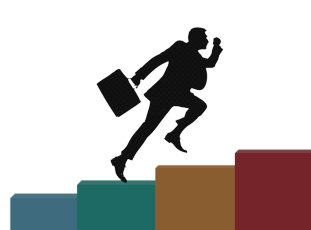 企业员工培训之
时间管理技能
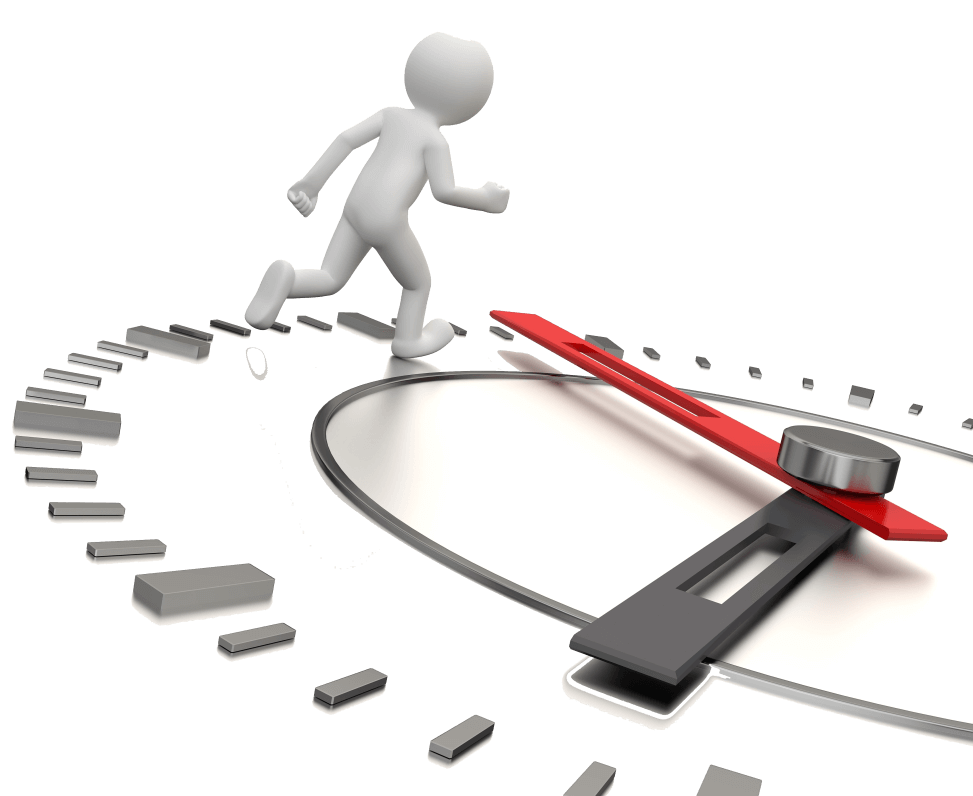 Good Skill of Time Management
主讲人
优品PPT
让定量的时间产生更大的效益
才能改变落后的局面
缩短同优秀者之间的距离
https://www.ypppt.com/
CONTENTS
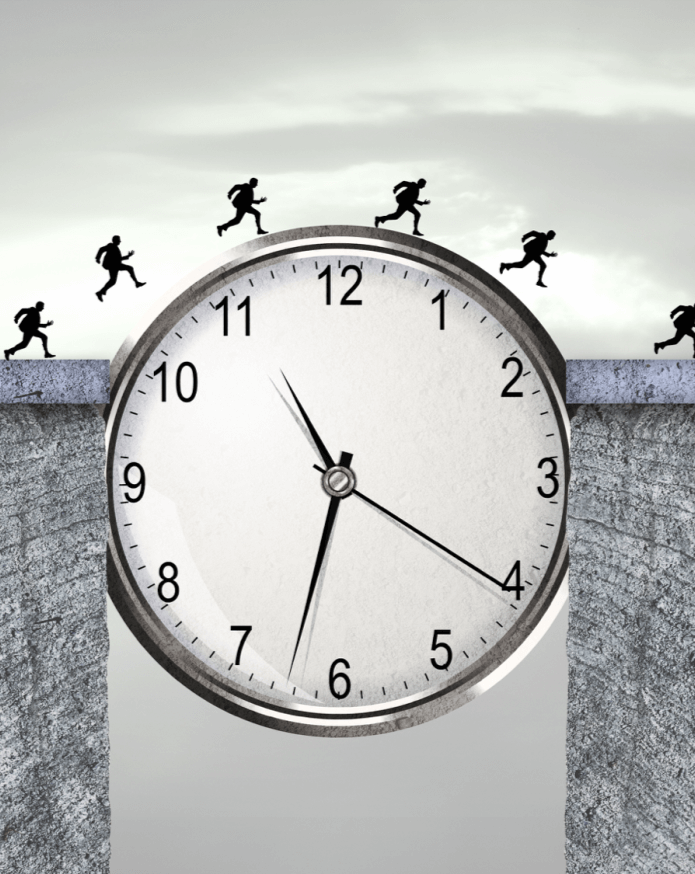 为什么需要时间管理
01
Lorem ipsum dolor sit amet, consectetuer adipiscing elit. Maecenas porttitor congue massa. Fusce posuere, magna sed pulvinar ultricies,
时间与时间管理概述
02
Lorem ipsum dolor sit amet, consectetuer adipiscing elit. Maecenas porttitor congue massa. Fusce posuere, magna sed pulvinar ultricies,
时间管理的基本原理
03
Lorem ipsum dolor sit amet, consectetuer adipiscing elit. Maecenas porttitor congue massa. Fusce posuere, magna sed pulvinar ultricies,
时间管理的具体措施
04
Lorem ipsum dolor sit amet, consectetuer adipiscing elit. Maecenas porttitor congue massa. Fusce posuere, magna sed pulvinar ultricies,
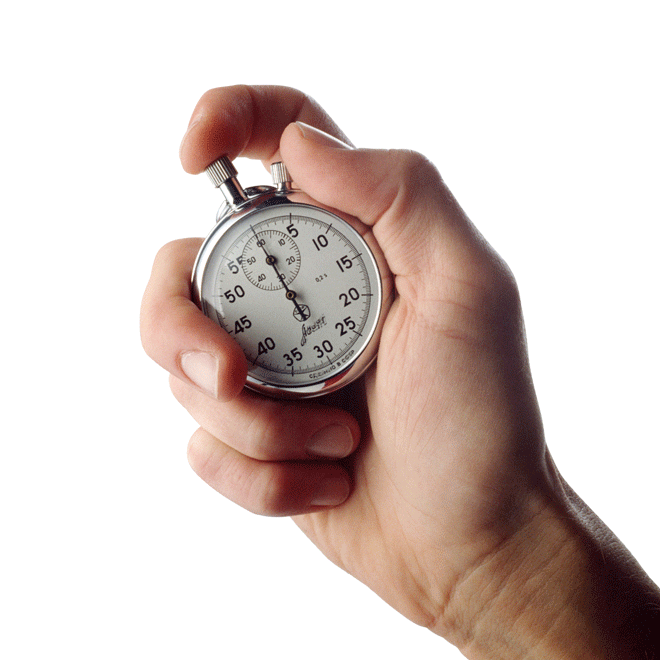 ONE
PART
为什么需要时间管理
1.  时间是我们唯一对每个人都公平的资源
2.  做好时间管理，不再因虚度光阴而悔恨
3.  做好时间管理，也是一个人能力的体现
4.  做好时间管理，是实现人生规划的保证
为什么需要时间管理
时间是我们唯一对每个人都公平的资源
我们，多数人
不是富二代，也不是官二代
如何比得过白富美和高富帅
在万千的不公平中，
还有这唯一公平的资源：时间
好好把你的时间加以管理
以弥补并创造出其他的资源
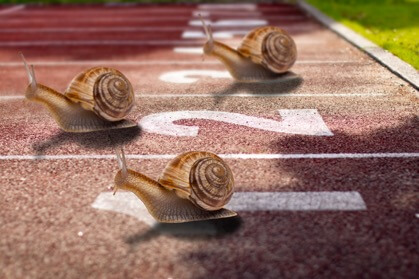 为什么需要时间管理
做好时间管理，不再因虚度光阴而悔恨
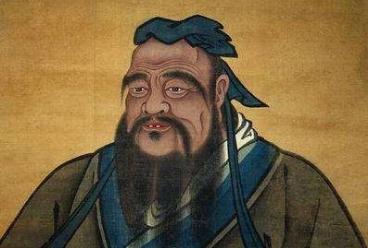 孔子
逝者如斯夫，不舍昼夜
时间一去不复返，年华似水不回头。人生无法重新来过。
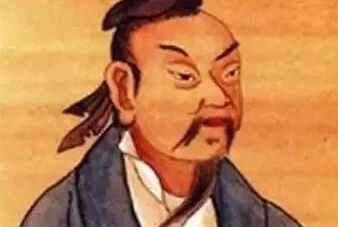 庄子
人生若白驹之过隙，忽然而已
浪费时间就是浪费生命。光阴虚度，徒留悔恨和嗟叹！
为什么需要时间管理
做好时间管理，不再因虚度光阴而悔恨
那么，怎样才能判断自己是否虚度了光阴？李开复的这一段话可给我们以参考。
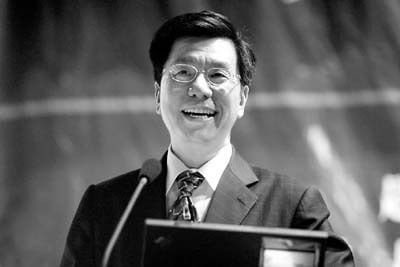 人的一生两个最大的财富是：你的才华和你的时间。才华越来越多，但是时间越来越少，我们的一生可以说是用时间来换取才华。如果一天天过去了，我们的时间少了，而才华没有增加，那就是虚度了时光。所以，我们必须节省时间，有效率地使用时间。
这里的才华，也可以是财富，也可以是智慧，也可以是人生目标，也可以是工作业绩。
为什么需要时间管理
做好时间管理，也是一个人能力的体现
时间是最高贵而有限的资源，不能管理时间，便什么都不能管理。
——德鲁克
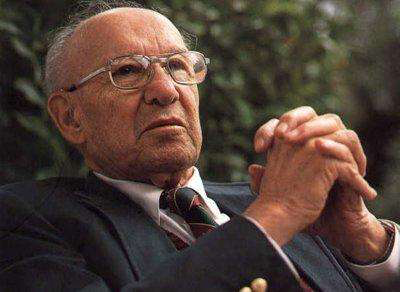 能不能做好时间管理，往往也是一个人能力的体现。事业有成的人，可能成功原因有很多种，但是，他们的共同之处就是，他们往往都是时间管理的专家。
PPT下载 http://www.ypppt.com/xiazai/
为什么需要时间管理
做好时间管理，是实现人生规划的保证
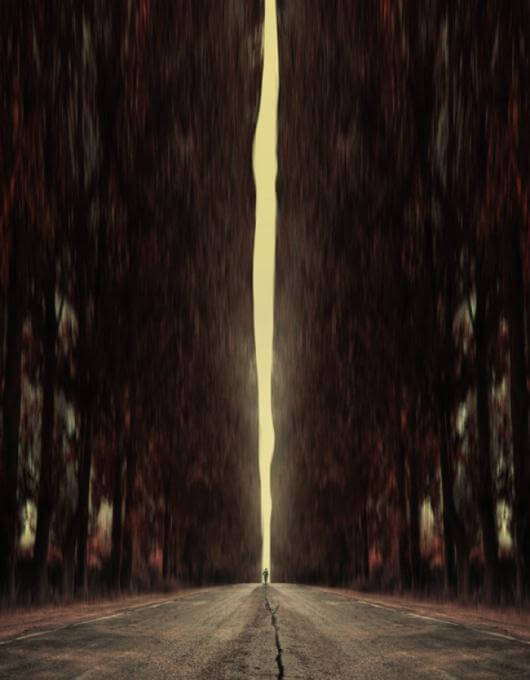 每个人都有自己的梦想，或者都有自己理想中的生活目标。用专业一点的话说，就是有自己的人生规划。所谓人生规划，无外乎就是你希望能够做自己想做的事情，成为自己想成为的人，达到自己预设的目标。
这是多么诱人的前景啊。我们最终真能实现这样的目标吗？这全靠我们是否可以做好自己的时间管理。因为，只有我们妥善安排并利用好时间，通过实现人生旅途中一个个小目标，才能最终实现自己的人生大目标，实现规划中的理想生活。
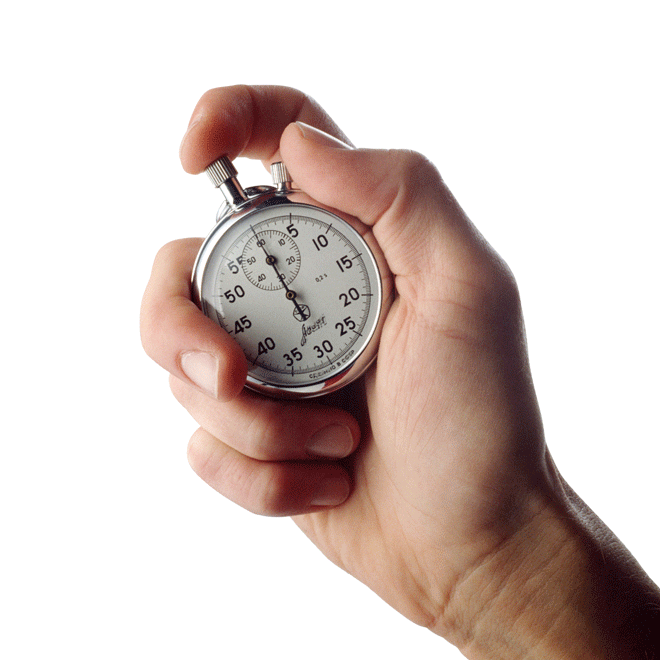 TWO
PART
时间与时间管理概述
1.  什么是时间？           2.  时间有哪些特性？             3. 如何理解时间管理
时间与时间管理概述
什么是时间？
世界上哪样东西最长又是最短的，
最快又是最慢的，
最能分割又是最广大的，
最不受重视又是最值得惋惜的？
没有它，什么事情都做不成；
它使一切渺小的东西归于消灭，
使一切伟大的东西生命不绝。
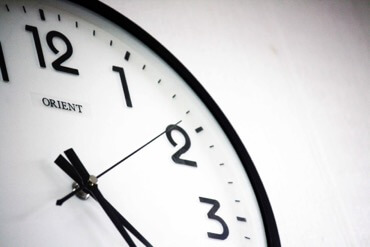 ——伏尔泰
时间与时间管理概述
资源
（做学问的人）
债务
金钱
（商  人）
（做无聊的人）
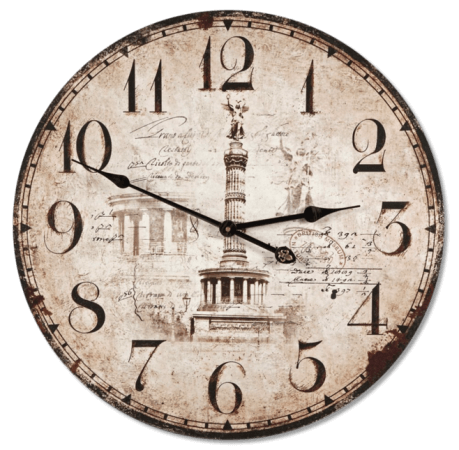 生命
财富
什么是时间
（活着的人）
（绝大多数人）
时间与时间管理概述
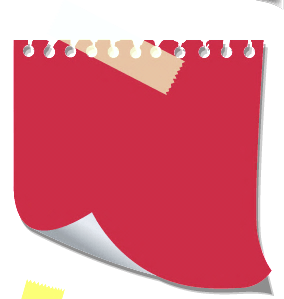 眼睛一闭一睁，一天就过去了 嚎~
眼睛一闭不睁，这辈子就过去了 嚎~
什么是时间—体会时间
想要体会“一年”有多少价值，可以去问一个失败重修的学生；
想要体会“一月”有多少价值，可以去问一个不幸早产的母亲；
想要体会“一周”有多少价值，可以去问一个定期周刊的编辑；
想要体会“一天”有多少价值，可以去问“一闭一睁”的小沈阳；
想要体会“一小时”有多少价值，可以去问一对等待相聚的恋人；
想要体会“一分钟”有多少价值，可以去问一个错过火车的旅人；
想要体会“一秒钟”有多少价值，可以去问一个死里逃生的幸运儿；
想要体会“一毫秒”有多少价值，可以去问一个错失金牌的运动员。
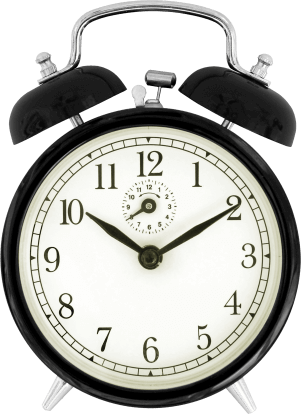 无法开源
时间与时间管理概述
时间特性
时间有哪些特性？
不可再生
无法节流
不可取代
不论愿不愿意，我们都必须消费时间。
时间的供给量是固定不变的。
任何一项活动都有赖于时间的堆砌。
天可补，海可填，南山可移。日月既往，不可复追
时间与时间管理概述
如何理解时间管理
本质
特点
目的
海上生明月，天涯共此时
本质上其实是自我管理
有目标才有动力
时间如水，静静流泻，
它对任何人都是公平的，时间
本身没有任何问题。
时间管理的对象不是时间，而是每一个使用时间的人，做好自我管理就是管理好时间
做好时间管理，实现人生梦想，追求辛福生活！
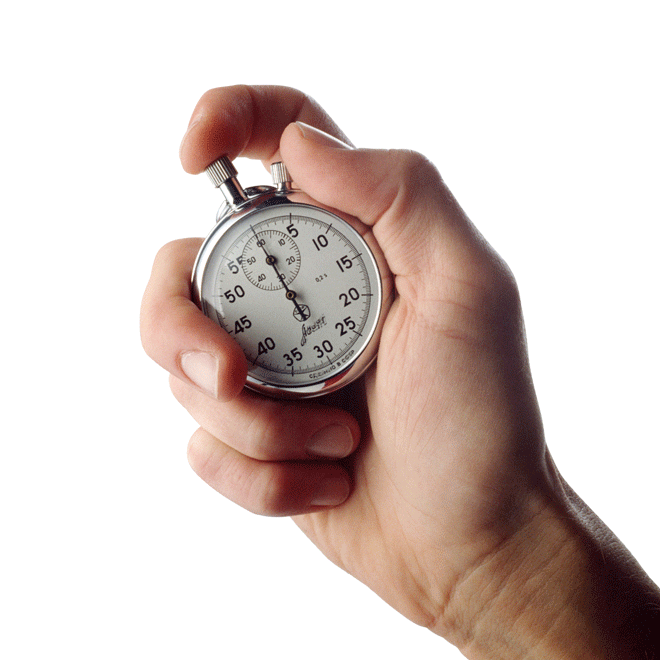 THREE
PART
为什么需要时间管理
1.  基本原理
2.  效能（EFFECTIVENESS）
3.  效率（EFFICIENCY)
4.  勤恳/勤奋（DILIGENCE）
时间管理的基本管理
【基本原理】
一天
=1440分钟
=86400秒
=24小时
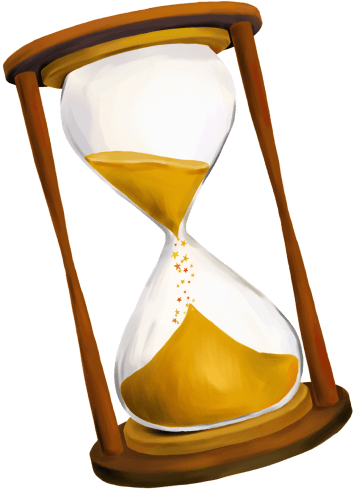 我们将怎样面对这样的一笔时间财富呢？
[Speaker Notes: https://www.ypppt.com/]
时间管理的基本管理
【基本原理】
如果 有一天
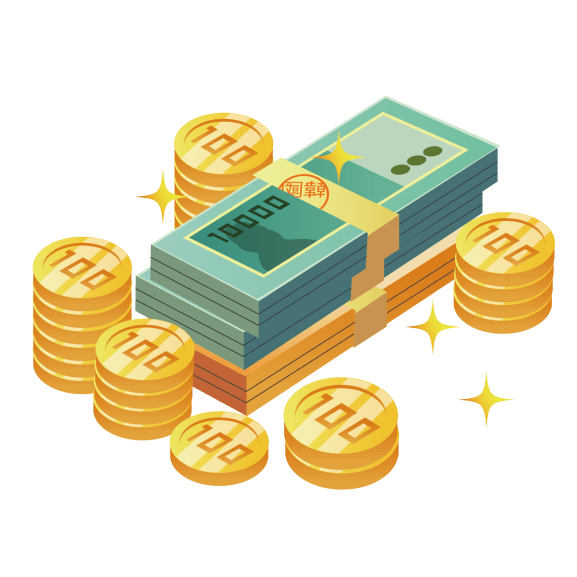 银行向你的帐号拨款8.64万元
只能当天消费，不可以储蓄/投资/送人
可以随便花，随意购买东西
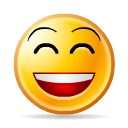 请问：您如何用这笔钱？
效能
在刀刃上
时间管理的基本管理
【基本原理】
类 比 分 析
充分利用时间，不浪费
一分钱也不剩
效率
把钱花完
勤恳
便宜实惠
做最该做的事，要事优品
买最该买的东西
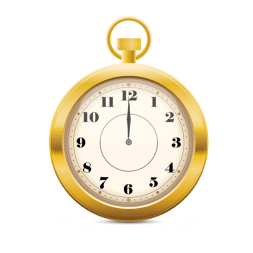 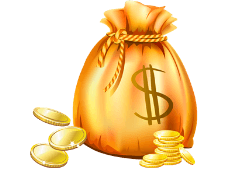 同样时间，成果更多
同样的钱，买的最多
效益
效能
效率
勤恳
时间管理的基本管理
【基本原理】
是指在单位时间里完成的工作量
充分利用时间，不浪费
效果与利益，是最终追求的结果
强调目的正确、效果有利
原 理 图 示
效能最为重要，效率次之，勤恳再次之。
时间管理的基本管理
【 效 能 】
重要
立即去做
压力山大
定出时间待会做
淡定从容
目标/计划
各种沟通（角色）
培训工作/培养下属
知识管理/技能提升
防患未然（锻炼、防火）
二象限转过来
燃眉之急的问题/任务
危机（看病、救火）
紧急
等待/闲聊/闲逛/看热闹无谓的会议/应酬
嗜好沉迷（游戏）
新闻/微博
任何非预约事项
干扰电话/QQ/微信
下属请示与报告
日常文件批阅
别人求帮忙
打发时间时做
浪费生命
授权或另约时间
忙且盲目
时间杀手
`
时间管理的基本管理
2
3
4
7
1
6
【 效 率 】
5
8
如何提高效率
立即去做
一次成功
充分利用
碎块时间
整理整顿
快速定位
最佳状态
全心专注
事不宜迟
速度制胜
统筹安排
平行作业
优化流程
简化操作
选择效率
更高的工具
时间管理的基本管理
【 勤 奋 】
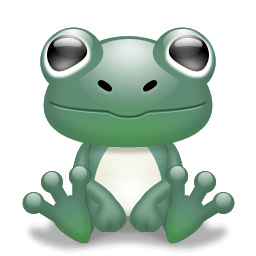 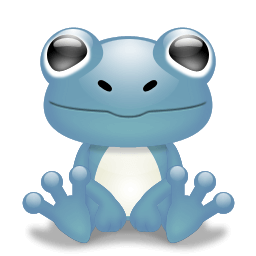 【故事】田边的青蛙与路边的青蛙
原来，掌握命运的方法很简单，远离懒惰就可以了。
目标
的牵引
危机感
的推促
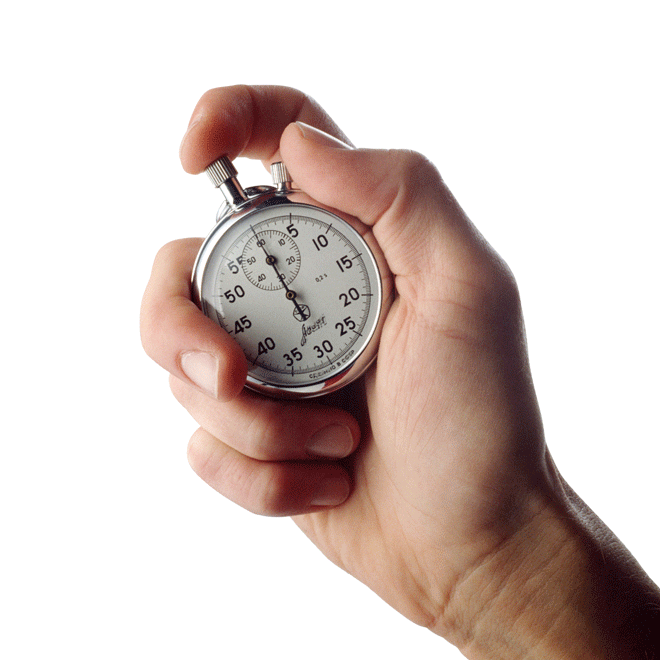 FOUR
PART
为什么需要时间管理
1.  事项清单
2.  优先排序
3.  时间安排及具体实施
4.  每晚回顾
时间管理的具体措施
1
事项清单的来源
事项清单
每天上班优品件事，罗列“待完成”事项清单。
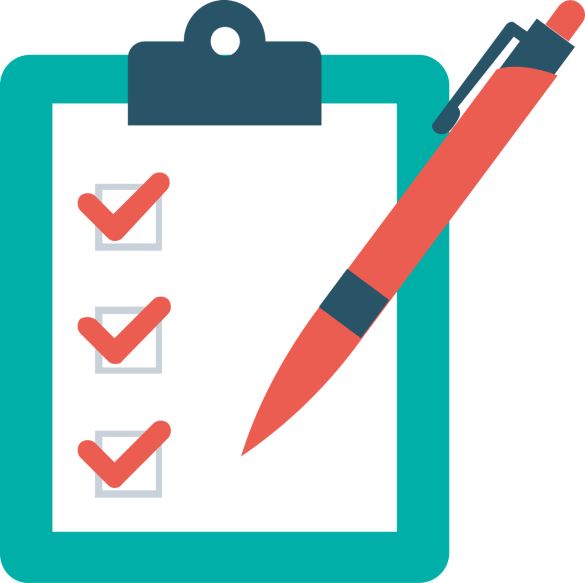 月/周目标的分解或计划的安排
各种临时插单/紧急任务
已经预约的安排
各种未完成事项（历史累积）
生活/家庭/情感等琐事或安排
【工具】Notebook、记事本、公司OA系统；
时间管理的具体措施
1
事项清单
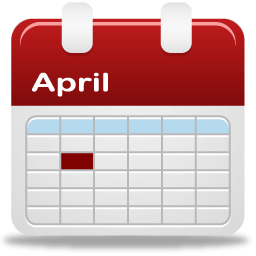 临时插单或预约的处理和提醒
随时记录，避免事项的遗漏
预约事项安排到对应的日历日期
临时插单（一般都很重要）根据缓急程度安排
所有新增事项汇总到“待完成”事项清单
【工具】台历或手机/电脑日历、Notebook、记事本；
时间管理的具体措施
1
优先顺序
将“待完成”清单中与Deadline最接近的事项取出
根据“四象限”模型进行排序和安排
归入每日事项安排表
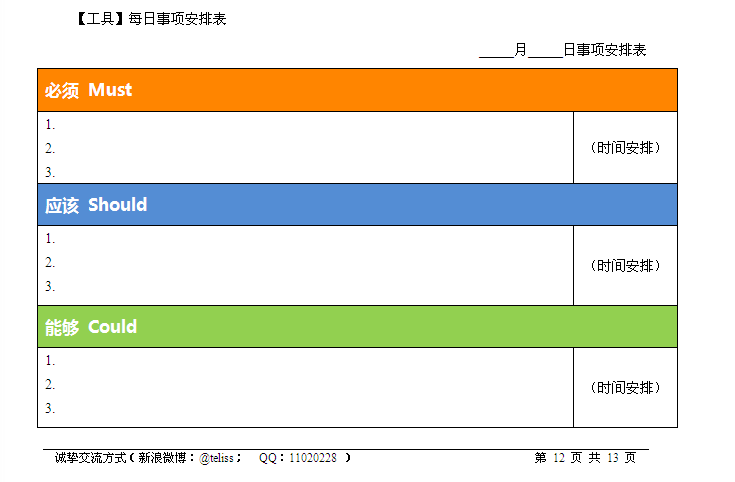 【工具】每日事项安排表
这一步骤是关键，但很多人都没有这样做。
时间管理的具体措施
1
安排与实施
时间分配
时间安排
A
B
统筹分配
将已经排序的事项，
进行时间分配（即设置Deadline）
可以统筹安排的事项，
尽可能统筹安排
【工具】每日事项安排表（同上）
时间管理的具体措施
1
安排与实施
具体实施
每天挑战自己，提高效率——增加生命的宽度（亚历山大、李小龙）
琐碎时间/等待时间，充分利用（学习、沟通、思考、休息）
【工具】智能机读书/视频/音频软件/记事本
时间管理的具体措施
1
每晚回顾
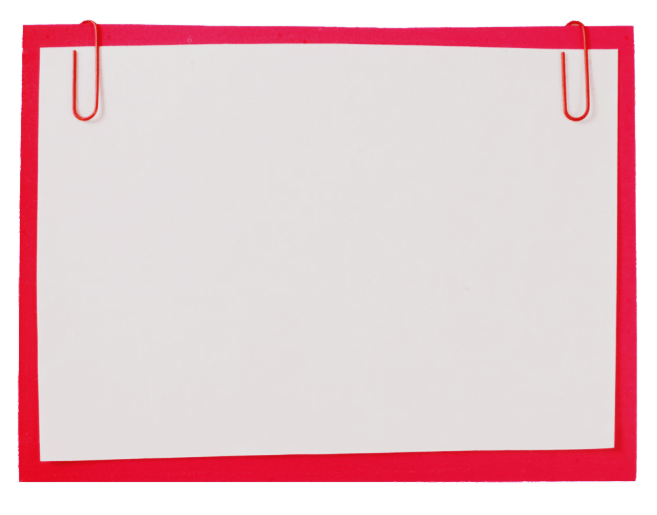 效果检视
80%的时间
重要且不紧急
当天工作按照效能四象限归类；
检视自己的时间管理状况，及时调整；
不断进步，直到形成习惯；
【工具】A4纸/白板/标签纸
理想状态：80%时间→ 重要且不紧急的事情
时间管理的具体措施
1
每晚回顾
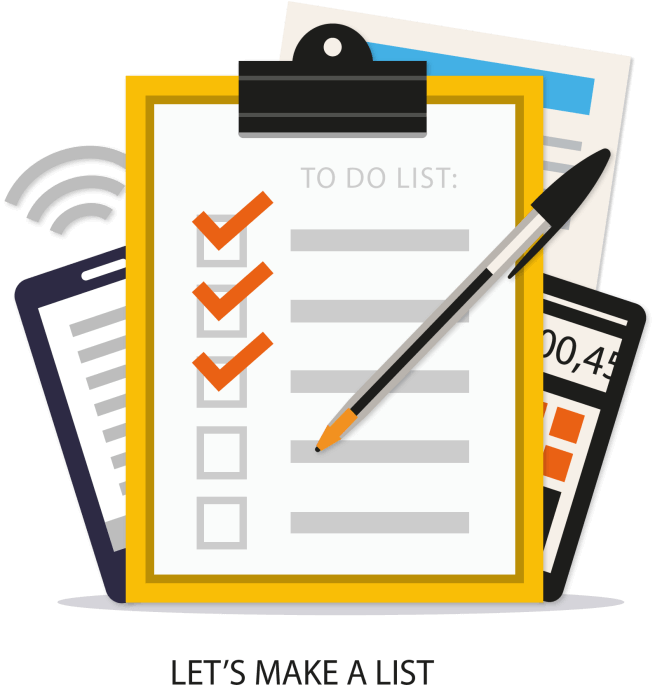 清单整理
每天晚上/每周结束时整理；
完成的工作划掉/删除（OA系统中保留）；
新增工作加入待完成清单；
可明确日期的事项，放入对应的日历项；
【工具】 Notebook、记事本、各种日历；
企业LOGO
感谢您的聆听
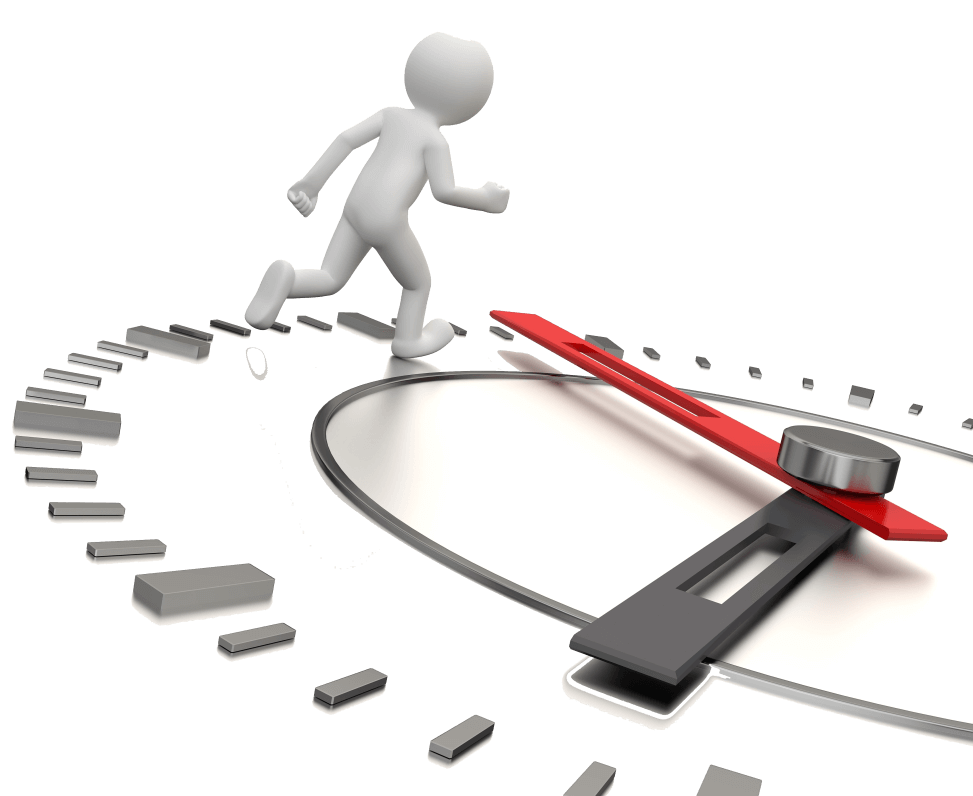 Thanks for your listening
主讲人
优品PPT
让定量的时间产生更大的效益
才能改变落后的局面
缩短同优秀者之间的距离
更多精品PPT资源尽在—优品PPT！
www.ypppt.com
PPT模板下载：www.ypppt.com/moban/         节日PPT模板：www.ypppt.com/jieri/
PPT背景图片：www.ypppt.com/beijing/          PPT图表下载：www.ypppt.com/tubiao/
PPT素材下载： www.ypppt.com/sucai/            PPT教程下载：www.ypppt.com/jiaocheng/
字体下载：www.ypppt.com/ziti/                       绘本故事PPT：www.ypppt.com/gushi/
PPT课件：www.ypppt.com/kejian/
[Speaker Notes: 模板来自于 优品PPT https://www.ypppt.com/]